繪圖步驟
1
2
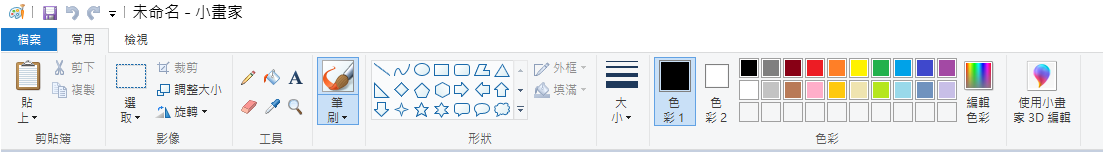 3
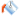 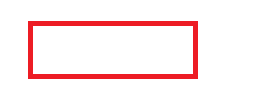 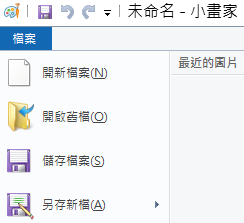 1
儲存檔案
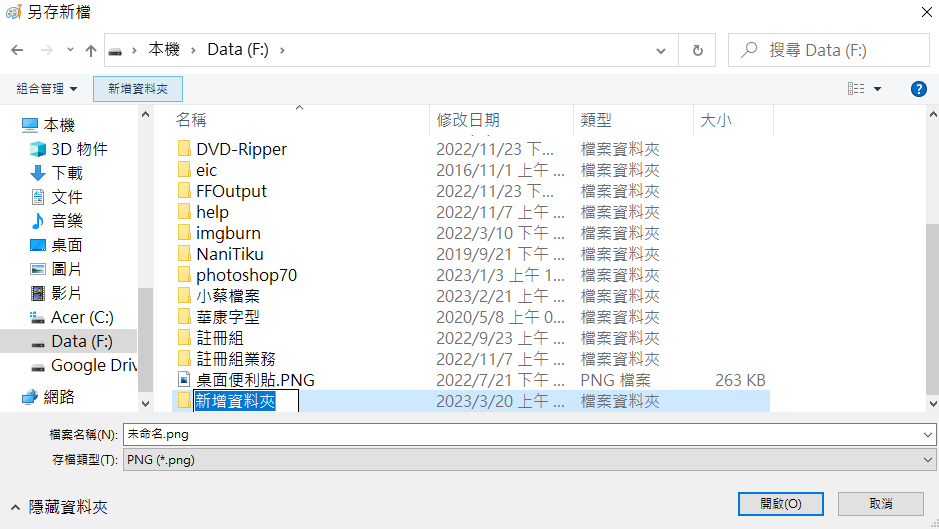 2
班級座號
3
班級座號
4